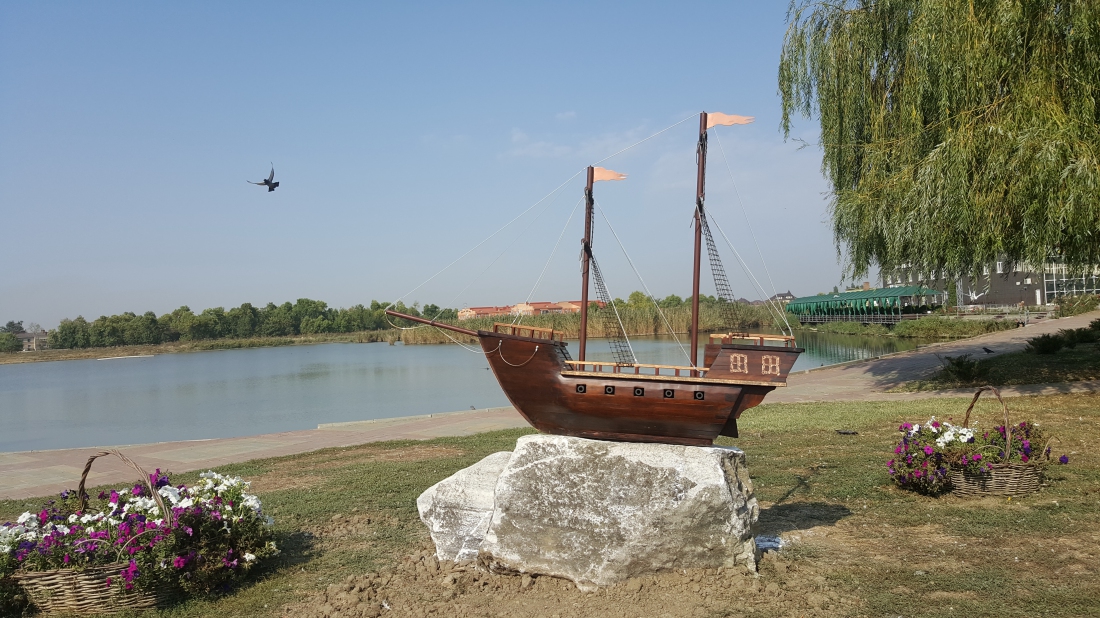 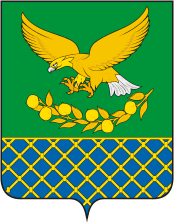 МУНИЦИПАЛЬНОЕ ОБРАЗОВАНИЕ
СЛАВЯНСКИЙ РАЙОН
БЮДЖЕТ
на 2022–2024 годы
1
При составлении проекта бюджета муниципального образования Славянский район на 2022 год и плановый период 2023 и 2024 годов учтены:
Указ Президента Российской Федерации от 07.05.2018 № 204 «О национальных целях и стратегических задачах развития Российской Федерации на период до 2024 года»
Указ Президента Российской Федерации от 21.07.2020 № 474 «О национальных целях развития Российской Федерации на период до 2030 года»
Основные направления бюджетной и налоговой политики муниципального образования Славянский район на 2022 год и плановый период 2023-2024 годов
Прогноз социально-экономического развития муниципального образования Славянский район на 2022 год и плановый период 2023-2024 годов
Муниципальные программы муниципального образования Славянский район
Положение «О бюджетном процессе в муниципальном образовании Славянский район», с учетом приоритетов государственной политики, определенных основными направлениями налоговой и бюджетной политики Российской Федерации на 2022 год и плановый период 2023 и 2024 годов
1
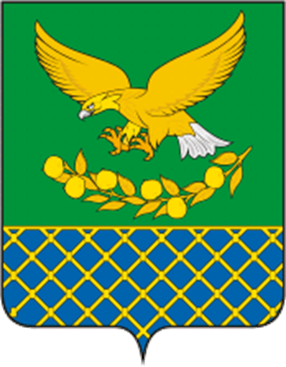 Основные цели и задачи бюджетной и налоговой политики:
Обеспечение мер, направленных на устойчивое социально-экономическое развитие муниципального образования Славянский район 
Обеспечение населения доступными и качественными муниципальными услугами, социальными гарантиями, создание благоприятных и комфортных условий для проживания
Создание условий для дальнейшего развития экономического потенциала Славянского района
Обеспечение сбалансированности и устойчивости бюджета муниципального образования Славянский район и бюджетов поселений Славянского района
Организация работы по увеличению поступлений налоговых и неналоговых доходов в консолидированный бюджет района за счет повышения качества администрирования доходов и собираемости налогов, а также эффективного использования муниципального имущества
3
2
Основные параметры бюджета муниципального образования Славянский район на 2022-2024 годы, 
тыс. рублей
3
В основу расчетов формирования доходной базы бюджета на 2022 год и плановый период 2023-2024 годов положены:
Основные макроэкономические показатели Краснодарского края
Прогнозные данные социально-экономического развития района на 2021-2024 годы
4
Налоговые и неналоговые доходы районного бюджета на 2022-2024 годы, тыс. рублей
1 268 423
1 222 181
1 232 519
Доходы всего
1 149 112
5
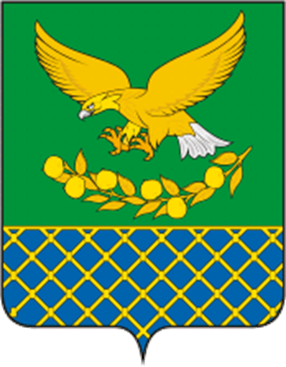 Структура собственных доходов бюджета Славянского района на 2022 год, %
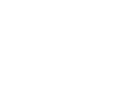 6
Безвозмездные поступления, тыс. рублей
7
Структура безвозмездных поступлений из бюджетов другого уровня,%
8
Общие подходы к формированию расходов бюджета муниципального образования Славянский район
При планировании объемов расходов бюджета на 2022 год учитываются:
Повышение оплаты труда отдельных категорий работников социальной сферы с учетом сохранения достигнутого соотношения между уровнем оплаты труда отдельных категорий работников бюджетной сферы и уровнем средней заработной платы в Краснодарском крае
Индексация с 1 октября 2022 года оплаты труда работников бюджетной сферы, которые не попадают под действие указов Президента Российской Федерации на 4,0 %
Объемы финансирования, предусмотренные муниципальными программами муниципального образования Славянский район по годам их реализации
9
Распределение расходов бюджета 
по разделам бюджетной классификации, тыс. рублей
10
11
Структура расходов бюджета муниципального образования Славянский район на 2022 год, тыс. рублей
12
Динамика расходов социально-культурной сферы муниципального образования Славянский район, тыс. рублей
13
Распределение бюджетных ассигнований по муниципальным программам и непрограммным направлениям деятельности, тыс. рублей
14
Участие муниципального образования Славянский район
 в реализации национальных проектов в 2022 году
НАЦИОНАЛЬНЫЙ ПРОЕКТ «КУЛЬТУРА"
Федеральный проект «Культурная среда»
Оснащение образовательных организаций в сфере культуры музыкальными инструментами, оборудованием и учебными материалами на базе МБУ ДО ДШИ им. Г.Ф. Пономаренко г. Славянска-на-Кубани
Предусмотрено средств           
4 712,0 тыс. рублей
НАЦИОНАЛЬНЫЙ ПРОЕКТ "ДЕМОГРАФИЯ"
Федеральный проект "Спорт - норма жизни"
Оснащение объектов спортивной инфраструктуры спортивно-технологическим оборудованием (площадка ГТО) МАУ "ЦСП "Олимпиец"
Предусмотрено средств           
3 039,7 тыс. рублей
15
Осуществление капитальных вложений в объекты муниципальной собственности, тыс. рублей
16
Осуществление капитальных вложений в объекты муниципальной собственности, тыс. рублей
17
Распределение бюджетных ассигнований по непрограммным направлениям деятельности, тыс. рублей
18
Кредитные обязательства муниципального образования Славянский район, тыс. рублей
Дотации на выравнивание бюджетной обеспеченности поселений в 2022 году
В проекте решения о бюджете на 2022 год предусмотрены в сумме 30 000,0 тыс. рублей. Различие между наиболее и наименее обеспеченными поселениями сокращено в 1,04 раза.
20